Урок 
литературного чтения 
(1 класс)
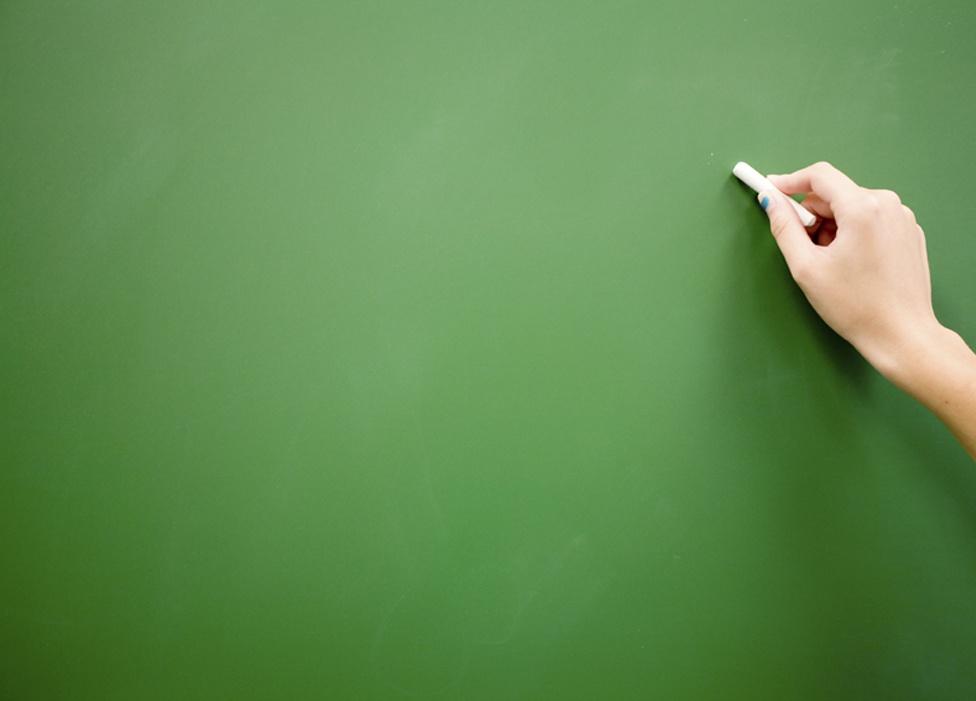 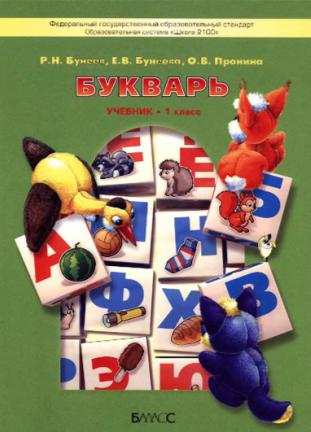 Галанова Наталья Евгеньевна
учитель начальных классов
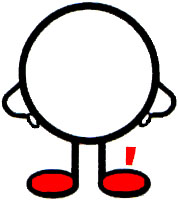 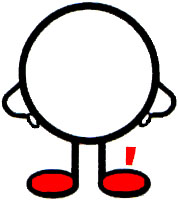 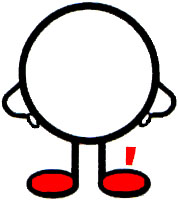 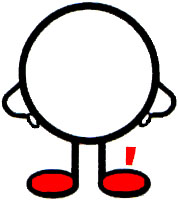 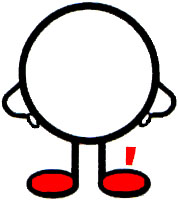 ГЛАСНЫЕ
ЗВУКИ
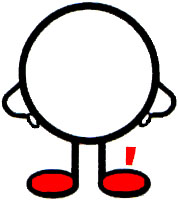 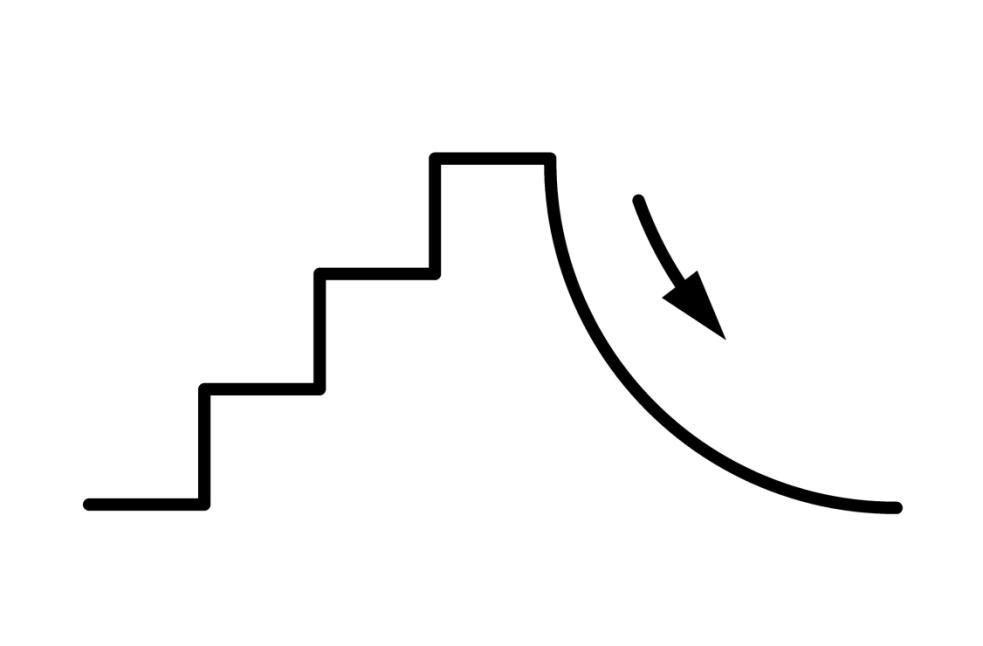 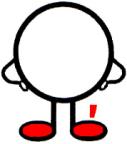 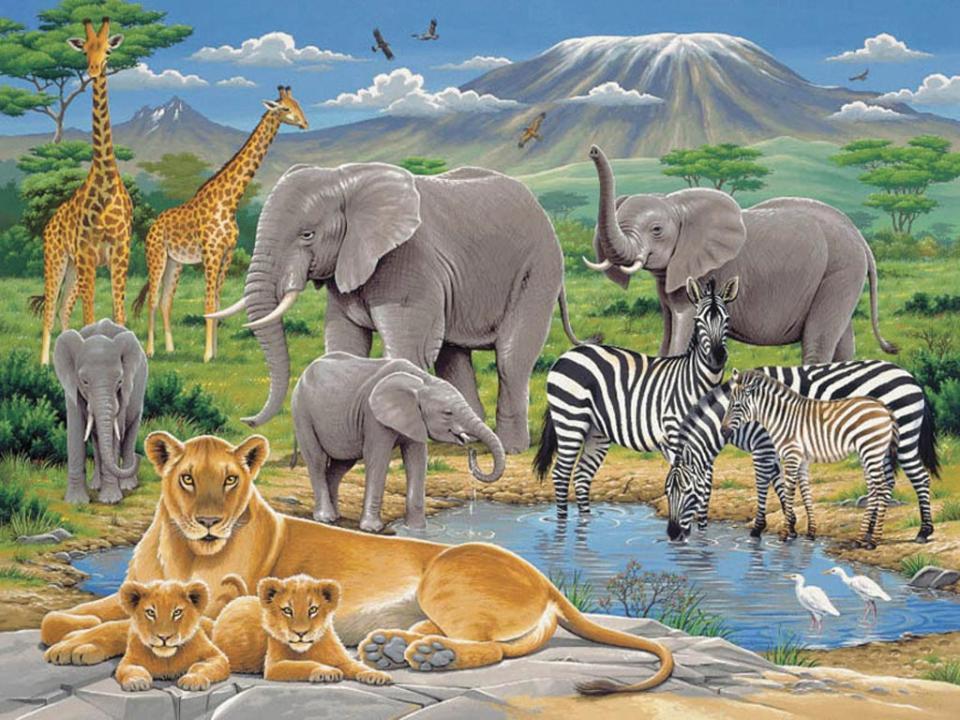 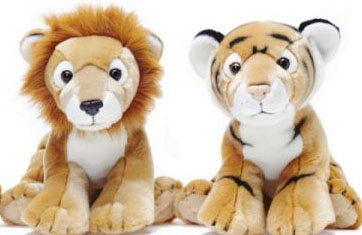 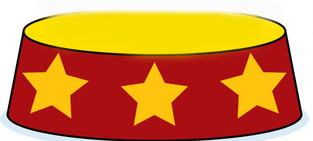 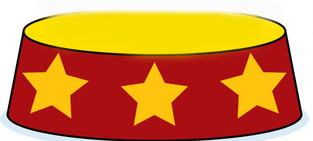 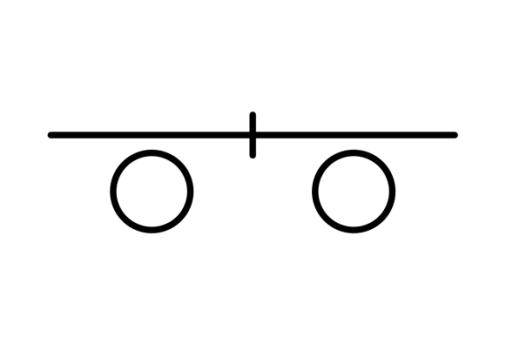 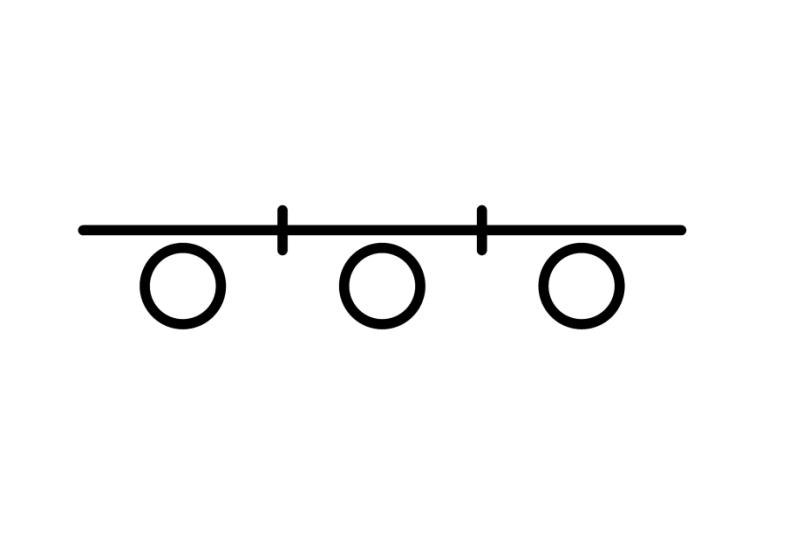 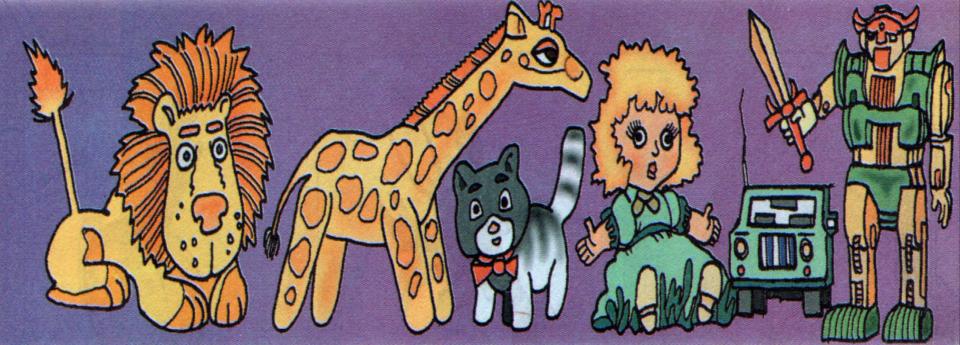 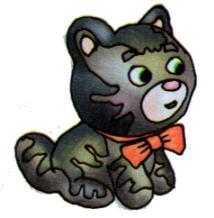 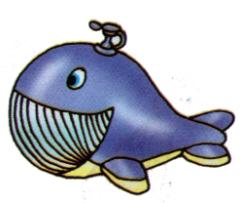 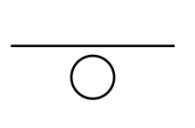 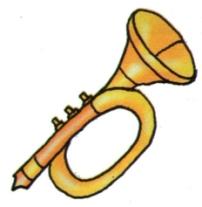 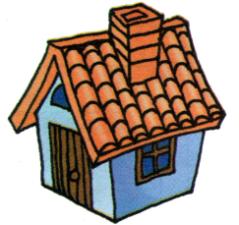 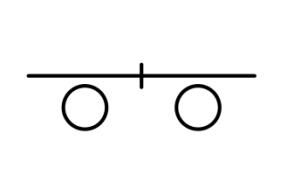 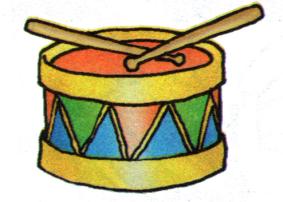 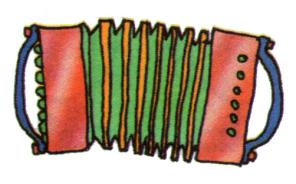 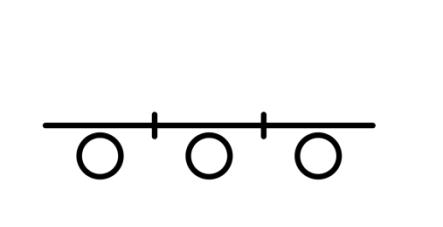 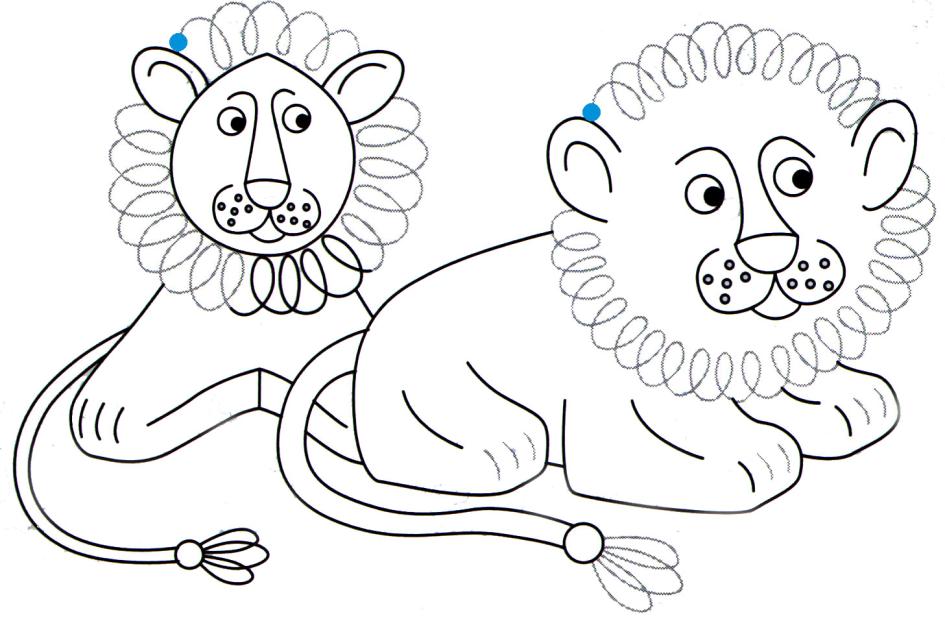 МОЛОДЦЫ!
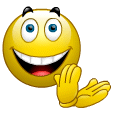